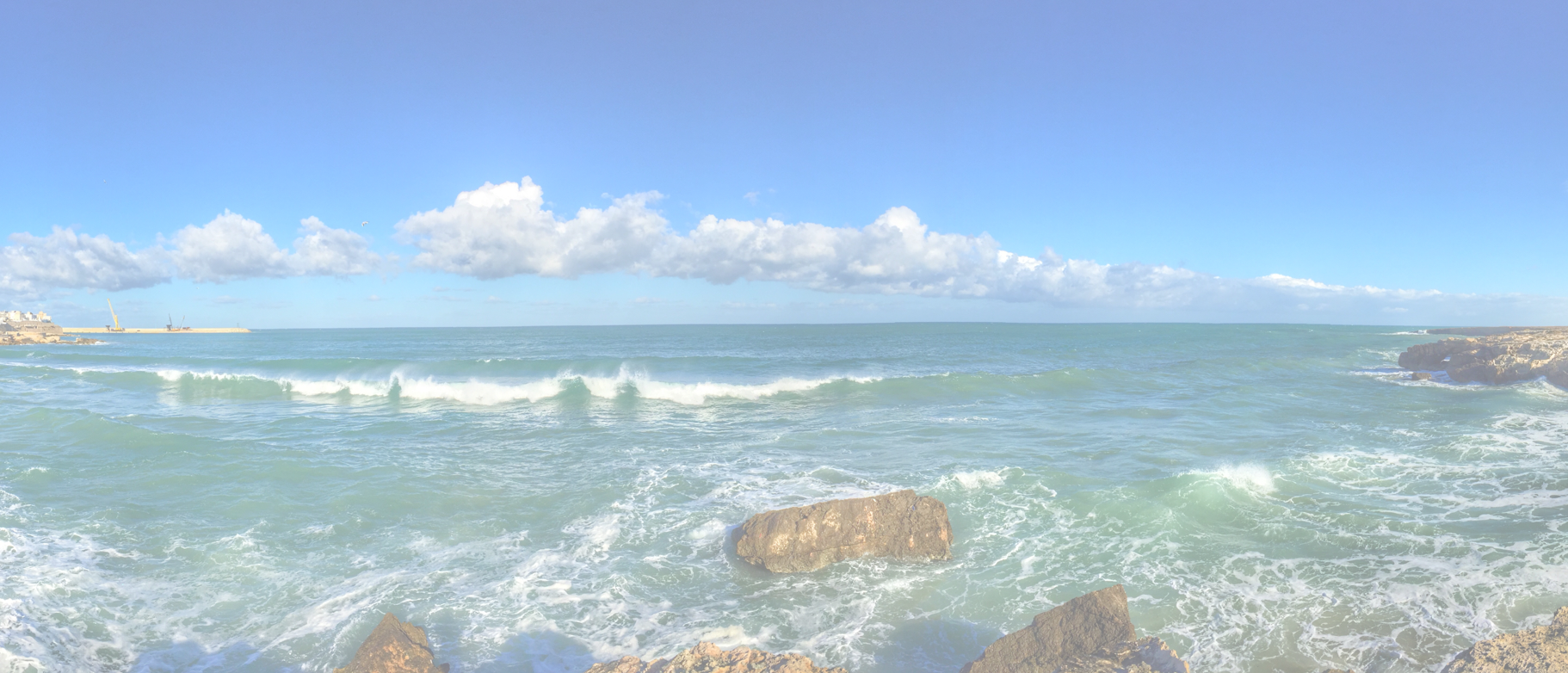 Red Harbour Volledige Template Set (zwart/wit)
5-8-2021
Hans Rood
1
Business Model Canvas (BMC) <bedrijf>
Belangrijkste Partners
Klant Relaties
Klant Segmenten
Waarde Propositie
Hoofd Activiteiten
Sleutel Resources
Kanalen
Inkomsten Stromen
Kosten Structuur
Hans Rood
2
5-8-2021
Innovatie Matrix <onderwerp>
Strategische Innovatie
Radicale Innovatie
Incrementele Innovatie
Disruptieve Innovatie
5-8-2021
Hans Rood
3
Investeerders Pitch Canvas (IPC) <bedrijf>
Team Kwalificatie
Waarde Propositie
Track Record
Klant Segmenten
Mark
Unique Sellings Points
Groei Moter
Op te Lossen Probleem
Verkoop Prognose
Product Kosten
Product Inkomen
Winst
Gevraagde Investering
https://www.redharbour.nl/Investeerder-Zoeken/
5-8-2021
Hans Rood
4
Job Context Canvas <onderwerp>
Lering: 

Wij namen aan dat
…
gebaseerd op … 
wij… 

Later leerden wij dat..
Vandaar dat wij …
Jobs to be done
[Welke vooruitgang wil hij/zij maken?]
Voordelen
[Wat levert het bereiken van de Job to be Done op?]
Pijnen
[Beschrijf welke pijnen voorkomen bij het pogen om te Jobs to be Done te bewerkstelligen]
Hans Rood
5
5-8-2021
Job to be done Canvas <onderwerp>
Huidige situatie - business as usual
Nieuwe situatie – nieuw gedrag
Pull
Push
Gewoontes
Spanningen
https://www.redharbour.nl/Job-to-be-Done-NL/
Hans Rood
6
5-8-2021
Klantreis <onderwerp>
Fase 1
Fase 2
Fase 3
Fase 4
Fase
Activiteit 1
Activiteit 2
Activiteit 3
Activiteit 4
Activiteit 5
Activiteit 6
Activiteit 7
Activiteit 8
Activiteit 9
Activiteit 10
Activiteiten
Positief
Gevoelens
(Moments
of
Truth)
Negatief
Gevoel
Kansen
voor
Verbetering
Hans Rood
7
5-8-2021
LEAN Canvas <onderwerp>
Probleem
[Benoem de top 3 problemen]
Oneerlijk Voordeel [Iets dat niet kan worden gekopieerd of gekocht]
Kosten Structuur
[Benoem de vaste en variabele kosten voor het draaien van de business, overhead, ontwikkeling, etc.]
Unieke Waarde Propositie
[Korte, heldere, meeslepende boodschap die een onbewuste bezoeker verandert in een interessante prospect]
Oplossing
[Geef een oplossing voor elk probleem]
Hoofd Metrieken
[Geef een overzicht van de getallen die aangeven hoe goed je het doet]
Kanalen
[Hoe bereik je klanten]
Inkomsten Stromen
[Geef een overzicht van de inkomsten bronnen]
Klant Segmenten
[Geef een overzicht van de diverse klant groepen]
5-8-2021
Hans Rood
8
Persona <beschrijving>
Voorkeur Kanaal
Persoonlijkheid
Motivaties
Demografie
Interesses
Doelen
Pijngevers
Citaat
Kern redenen tot koop
Deal Maker
Deal Breaker
Hans Rood
9
5-8-2021
https://www.redharbour.nl/Personas-NL/
Probleem Statement <onderwerp>
Wie
[Geef aan welke specifieke individuen, groepen of organisaties het probleem hebben.]
Lering: 

Wij namen aan dat
…
gebaseerd op … 
wij… 

Later leerden wij dat..
Vandaar dat wij …
Wat

[Beschrijf het probleem, de afbakening van het probleem en het effect dat het heeft. Beschrijf wat er gebeurt als het probleem is opgelost en wat er gebeurt als je geen oplossing vindt.]
Wanneer
[Beschrijf wanneer het probleem zich voordoet en wanneer je het op moet lossen.]
Waar
[Beschrijf op welke locaties of in welke omgevingen het probleem zich voordoet.]
Waarom
[Beschrijf waarom het belangrijk is om het probleem op te lossen en hoe het oplossen van het probleem het leven van de persona verbetert.]
10
https://www.redharbour.nl/Problem-Statement-NL/
10
5-8-2021
Hans Rood
[Speaker Notes: describe and update your persona canvas What has changed based on the learnings?]
Risicovolle Aannames <onderwerp>
Verwoestend als niet-waar
(kritisch)
Onwaarschijnlijk niet-waar
(kennis)
Waarschijnlijk niet-waar
(aannames)
Irritant als niet-waar
(niet-kritisch)
https://www.redharbour.nl/Risky-Assumptions-NL/
Hans Rood
11
5-8-2021
SWOT Analyse <onderwerp>
Sterke Punten
Zwakke Punten
Kansen
Bedreigingen
5-8-2021
Hans Rood
12
https://www.redharbour.nl/SWOT-voor-Startups/
Value Map Canvas <onderwerp>
Voordeel Creëerders
[Hoe creëert jouw product of dienst voordeel voor klanten?]
Lering:

Wij namen aan dat
…
gebaseerd op … 
wij… 

Later leerden wij dat..
Vandaar dat wij …
Pijn Verlichters
[Hoe verlicht jouw product of dienst de pijn van de klant?]
Producten/Diensten
[Geef een overzicht van de producten en diensten waarop jouw waarde propositie is gebaseerd]
Hans Rood
13
5-8-2021
[Speaker Notes: keep in mind:

Is the person you are writing your valueprop for:
- Still unaware of their problem?
- Aware of a problem but unaware of a solution?
- Aware of solutions, but looking for the best one?
- Aware of your great product, but still undecided?]
Waarde Propositie <onderwerp>
Voor
[klant segment]
Lering: 

Wij namen aan dat
…
gebaseeerd op … 
wij… 

Later leerden wij dat..
Vandaar dat wij …
Wie
[uitspraak van behoefte of kans]
Onze
[naam van product of dienst]
Is
[product categorie]
Die
[beschrijving voordeel]
https://www.redharbour.nl/Value-Proposition-NL/
5-8-2021
Hans Rood
14
[Speaker Notes: describe and update your persona canvas What has changed based on the learnings?]